Against All Odds, pt. 4 ‘12 Spies’
Bible Quiz Questions for the Day!
1.  How many spies went in to spy out the land of Canaan?
2.  Name three of them!
3. Why is it that we can only remember two?
4.  The 10 were unfaithful to their calling!
The Condition of the Canaanites
“And she said unto the men, I know that the LORD hath given you the land, and that your terror is fallen upon us, and that all the inhabitants of the land faint because of you. For we have heard how the LORD dried up the water of the Red sea for you, when ye came out of Egypt; and what ye did unto the two kings of the Amorites, that were on the other side Jordan, Sihon and Og, whom ye utterly destroyed. And as soon as we had heard these things, our hearts did melt, neither did there remain any more courage in any man, because of you: for the LORD your God, he is God in heaven above, and in earth beneath.”  Joshua 2:9-11
“And the LORD appeared unto Abram, and said, Unto thy seed will I give this land: and there builded he an altar unto the LORD, who appeared unto him.”  Genesis 12:7
“In the same day the LORD made a covenant with Abram, saying, Unto thy seed have I given this land, from the river of Egypt unto the great river, the river Euphrates:”  Genesis 15:18
Heaven’s Promise
Lord of Hosts!!
“And it came to pass, when Joshua was by Jericho, that he lifted up his eyes and looked, and, behold, there stood a man over against him with his sword drawn in his hand: and Joshua went unto him, and said unto him, Art thou for us, or for our adversaries? And he said, Nay; but as captain of the host of the LORD am I now come. And Joshua fell on his face to the earth, and did worship, and said unto him, What saith my lord unto his servant? And the captain of the LORD'S host said unto Joshua, Loose thy shoe from off thy foot; for the place whereon thou standest is holy. And Joshua did so.”  Joshua 5:13-15
God Cannot Do What He said!!!
“And they went and came to Moses, and to Aaron, and to all the congregation of the children of Israel, unto the wilderness of Paran, to Kadesh; and brought back word unto them, and unto all the congregation, and shewed them the fruit of the land. And they told him, and said, We came unto the land whither thou sentest us, and surely it floweth with milk and honey; and this is the fruit of it. Nevertheless the people be strong that dwell in the land, and the cities are walled, and very great: and moreover we saw the children of Anak there. The Amalekites dwell in the land of the south: and the Hittites, and the Jebusites, and the Amorites, dwell in the mountains: and the Canaanites dwell by the sea, and by the coast of Jordan.”  Numbers 13:26-29
We Can’t Overcome; We are Laodicea
Adventism’s modern spies tell us that all that matters is that we stay in the church, pay our tithe, and keep our mouth shut!  Victory over sin, perfection, are impossible because we are Laodicea!!!  Right Walter?
 “Through defects in the character, Satan works to gain control of the whole mind, and he knows that if these defects are cherished, he will succeed. Therefore he is constantly seeking to deceive the followers of Christ with his fatal sophistry that it is impossible for them to overcome. But Jesus pleads in their behalf His wounded hands, His bruised body; and He declares to all who would follow Him: “My grace is sufficient for thee.” 2 Corinthians 12:9. “Take My yoke upon you, and learn of Me; for I am meek and lowly in heart: and ye shall find rest unto your souls. For My yoke is easy, and My burden is light.” Matthew 11:29, 30. Let none, then, regard their defects as incurable. God will give faith and grace to overcome them.”  GC, pg. 489
What are your Giants?
“Those who are living upon the earth when the intercession of Christ shall cease in the sanctuary above are to stand in the sight of a holy God without a mediator. Their robes must be spotless, their characters must be purified from sin by the blood of sprinkling. Through the grace of God and their own diligent effort they must be conquerors in the battle with evil. While the investigative judgment is going forward in heaven, while the sins of penitent believers are being removed from the sanctuary, there is to be a special work of purification, of putting away of sin, among God's people upon earth. This work is more clearly presented in the messages of Revelation 14.”  GC, pg. 425
Caleb and Joshua
“And Caleb stilled the people before Moses, and said, Let us go up at once, and possess it; for we are well able to overcome it.”  Numbers 13:30
“And Joshua the son of Nun, and Caleb the son of Jephunneh, which were of them that searched the land, rent their clothes: And they spake unto all the company of the children of Israel, saying, The land, which we passed through to search it, is an exceeding good land. If the LORD delight in us, then he will bring us into this land, and give it us; a land which floweth with milk and honey. Only rebel not ye against the LORD, neither fear ye the people of the land; for they are bread for us: their defense is departed from them, and the LORD is with us: fear them not.”  Numbers 14:6-9
“The inhabitants of Canaan had been granted ample opportunity for repentance. Forty years before, the opening of the Red Sea and the judgments upon Egypt had testified to the supreme power of the God of Israel…. How easily the armies of heaven brought down the walls of Jericho, that proud city whose bulwarks, forty years before, had struck terror to the unbelieving spies! The Mighty One of Israel had said, “I have given into thine hand Jericho.” Against that word human strength was powerless… God will do great things for those who trust in Him. The reason why His professed people have no greater strength is that they trust so much to their own wisdom, and do not give the Lord an opportunity to reveal His power in their behalf.”   PP, pg. 493
“But all the congregation bade stone them with stones. And the glory of the LORD appeared in the tabernacle of the congregation before all the children of Israel. And the LORD said unto Moses, How long will this people provoke me? and how long will it be ere they believe me, for all the signs which I have shewed among them? I will smite them with the pestilence, and disinherit them, and will make of thee a greater nation and mightier than they…. Because all those men which have seen my glory, and my miracles, which I did in Egypt and in the wilderness, and have tempted me now these ten times, and have not hearkened to my voice; Surely they shall not see the land which I sware unto their fathers, neither shall any of them that provoked me see it: But my servant Caleb, because he had another spirit with him, and hath followed me fully, him will I bring into the land whereunto he went; and his seed shall possess it.”  Numbers 14:10-12, 22-24
Adventism Goes After the Faithful: Idolizes the Unfaithful
Beware, friend, beware!!!  Ancient Adventism went after the faithful watchmen!!!  Ancient Adventism idolized the unfaithful spies!!!  Let it sink in deep!!!
Who are you listening to today?
Are they telling you to:
1. support apostasy 
2. stick the glue in the pews and be still?
3. say nothing against the leaders?
4. Wake up, Adventism!! Judgement hastens on!!
Unfaithful Spies!!
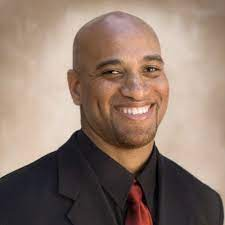 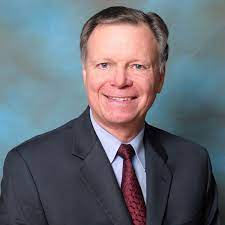 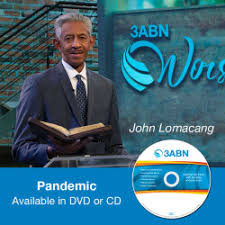 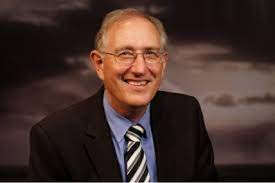 John Lomacang’s Deafening Silence!
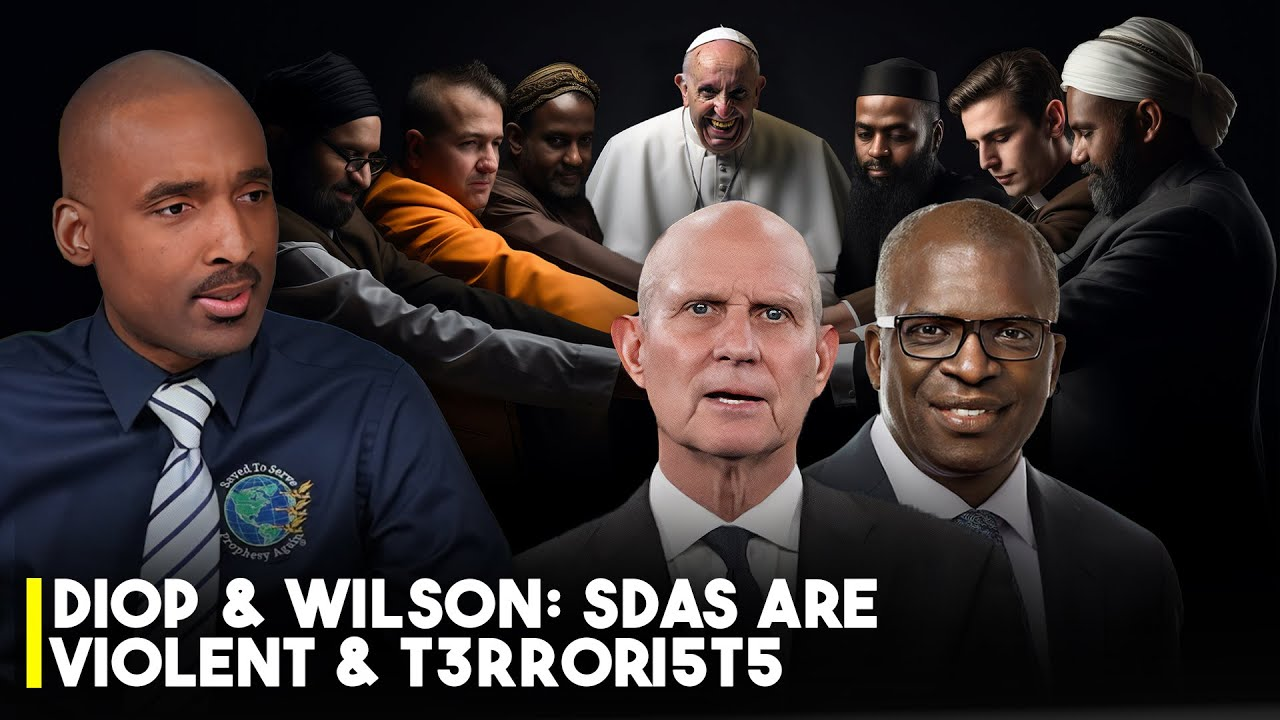 A friend/brother of mine contacted John Lomacang and asked him,  “Why do you not rebuke Ted Wilson for his erroneous statement that the mark of the beast is any day of the week other than the 7th day Sabbath.  Lomacang responds,  “Give me proof of this.”  My friend asks me to send the proof, which I did, and Lomacang never emailed my friend back!  What is going on here?  Y are the big boys silent?
We Shall Overcome!!!!
“So long as we are united to Him by faith, sin has no more dominion over us. God reaches for the hand of faith in us to direct it to lay fast hold upon the divinity of Christ, that we may attain to perfection of character. And how this is accomplished, Christ has shown us. By what means did He overcome in the conflict with Satan? By the word of God. Only by the word could He resist temptation. “It is written,” He said. And unto us are given “exceeding great and precious promises: that by these ye might be partakers of the divine nature, having escaped the corruption that is in the world through lust.” 2 Peter 1:4. Every promise in God's word is ours. “By every word that proceedeth out of the mouth of God” are we to live. When assailed by temptation, look not to circumstances or to the weakness of self, but to the power of the word. All its strength is yours. “Thy word,” says the psalmist, “have I hid in mine heart, that I might not sin against Thee.” “By the word of Thy lips I have kept me from the paths of the destroyer.” Psalm 119:11; Psalm 17:4
Surrounded by Angel’s
“And he said, Go and spy where he is, that I may send and fetch him. And it was told him, saying, Behold, he is in Dothan. Therefore sent he thither horses, and chariots, and a great host: and they came by night, and compassed the city about. And when the servant of the man of God was risen early, and gone forth, behold, an host compassed the city both with horses and chariots. And his servant said unto him, Alas, my master! how shall we do? And he answered, Fear not: for they that be with us are more than they that be with them. And Elisha prayed, and said, LORD, I pray thee, open his eyes, that he may see. And the LORD opened the eyes of the young man; and he saw: and, behold, the mountain was full of horses and chariots of fire round about Elisha.”  2 Kings 6:13-17